SERious Summaries
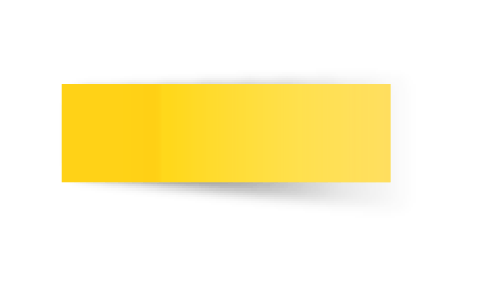 Season 1
Counterfactuals
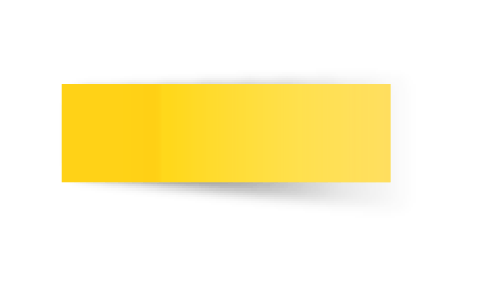 Episode 3
Summary prepared by Dr. Hailey Banack
Counterculture Counterfactual Episodefeaturing Dr. Daniel Westreich
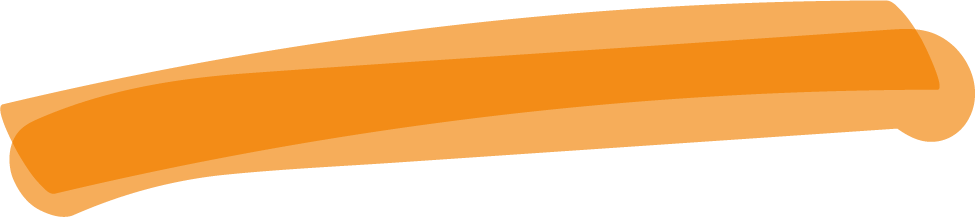 Episode Overview: Causal inference and the potential outcomes model are now both commonly taught in graduate programs in epidemiology. However, counterfactual thinking can be a bit mind-bending at times and it is really easy to get lost deep in the weeds when trying to think through the potential for unobserved comparison groups or outcomes. In this episode of SERious Epi, we speak to Dr. Daniel Westreich about counterfactuals, the difference between causal inference and causal effect estimation, and assumptions required to estimate causal effects from observational data.
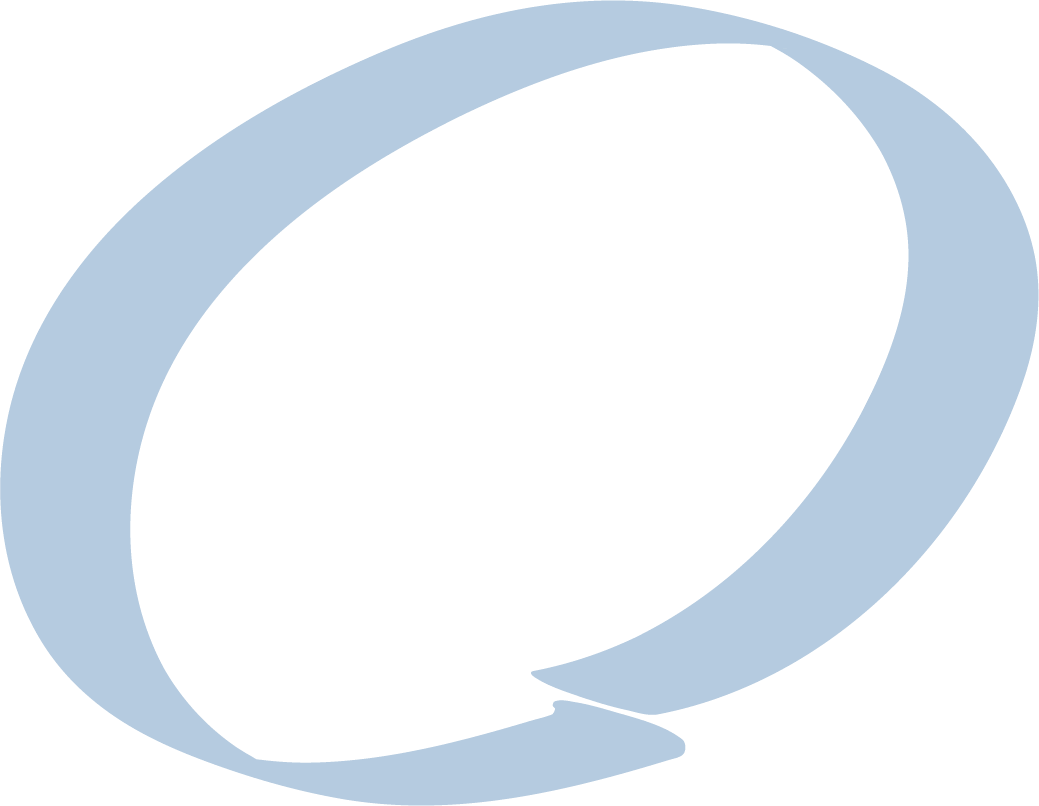 S1 E3
Episode Notes
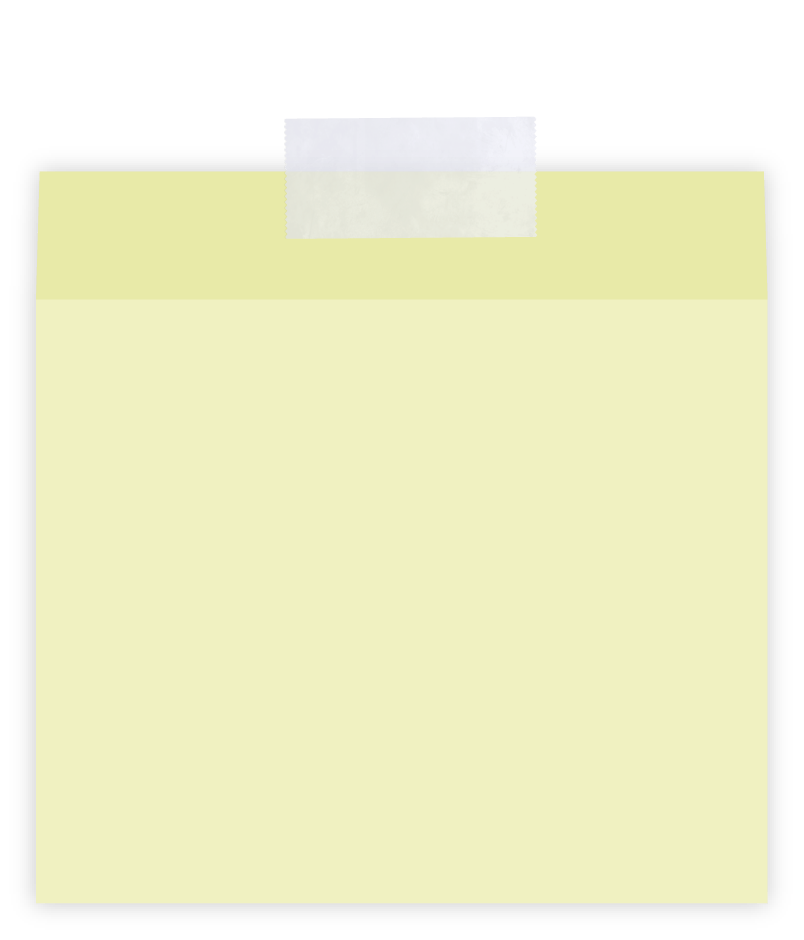 Includes a short summary and helpful resources
What is the counterfactual model?
Potential outcomes vs. counterfactuals
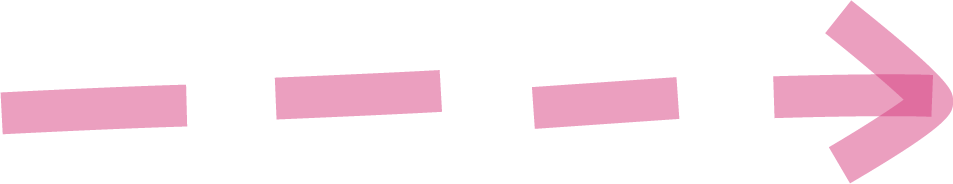 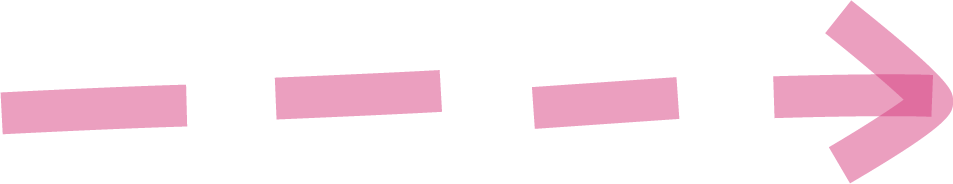 Refers to all the different (“potential”) outcomes that could occur under different exposure conditions
Represent the unobserved outcome that would have occurred had a different exposure, treatment, or intervention been administered
Comparing observed outcomes (actual outcomes) to potential outcomes (counterfactual outcomes)

Allows for assessment of causal effect of an exposure* by considering what would have happened in the absence of the exposure*
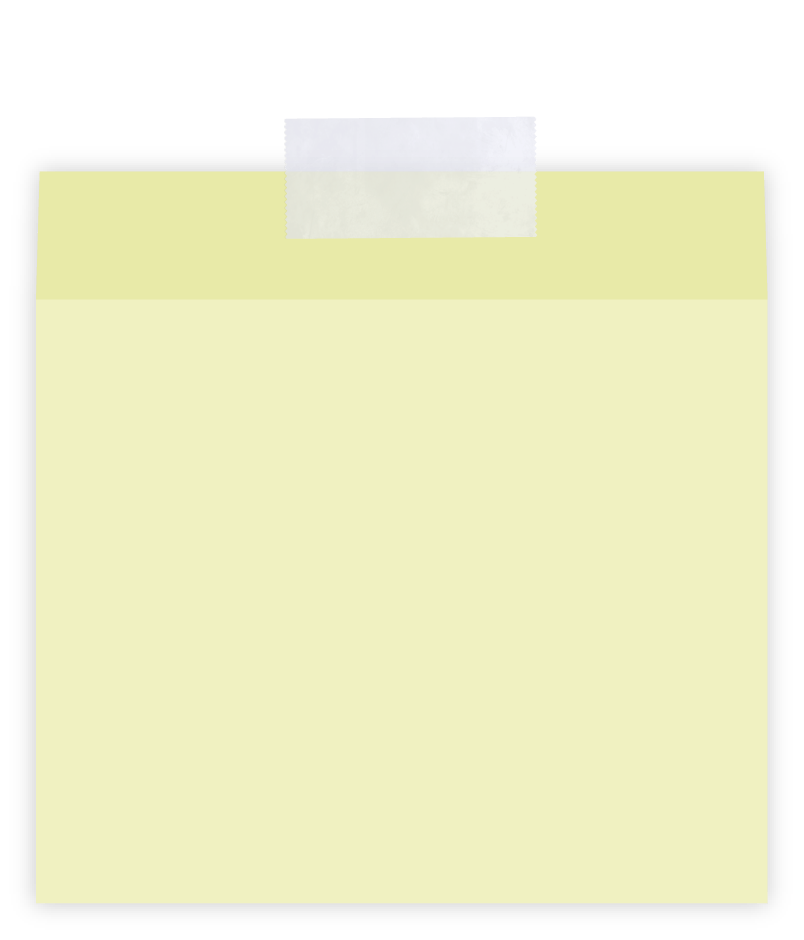 *Exposure could refer to intervention, treatment, or observational exposure
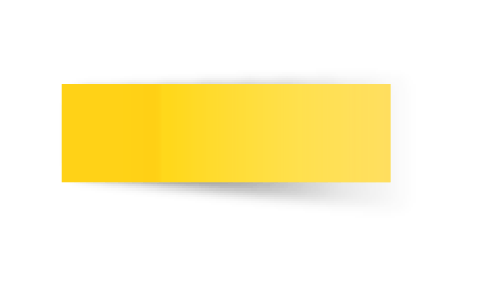 Practical implications of counterfactuals
2.Policy-making
-Counterfactual thinking useful for evaluating the effectiveness of public health interventions or policy

-Comparing observed outcomes to counterfactual scenario helps with evidence-based decision making

-Example: during disease outbreak, counterfactual scenario of not implementing containment measures helps assess the effectiveness of interventions like quarantine and vaccination campaigns.
1.Personal decision making
-Helps individuals make informed health-related decisions about lifestyle changes or medical treatments

-Consider potential benefits and risks of different actions (or inaction)

-Example: assessing potential outcomes of continuing to smoke a pack of cigarettes each day or quitting smoking in terms of long-term health
Randomized trials provide clear counterfactual contrasts
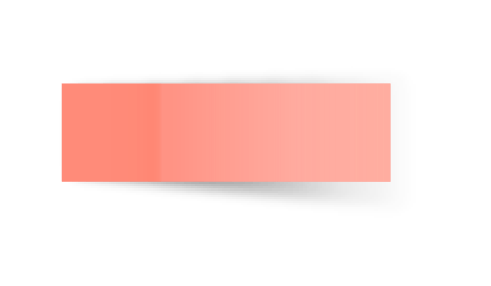 3.Critical thinking

-Counterfactual thinking helps to anticipate and evaluate alternative scenarios and potential outcomes, fostering a deeper understanding of causality and consequence.

-Systematically examining counterfactual scenarios leads to more effective decision-making and problem-solving strategies.
Identifiability assumptions
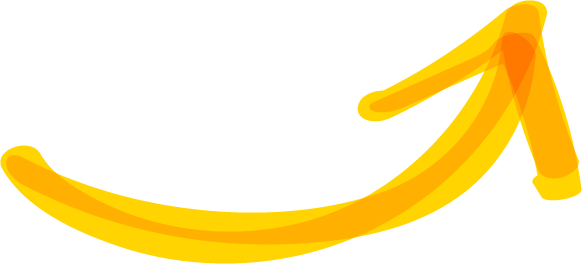 Consistency
Treatment effect is the same regardless of how, when, or where the treatment is administered
Exchangeability
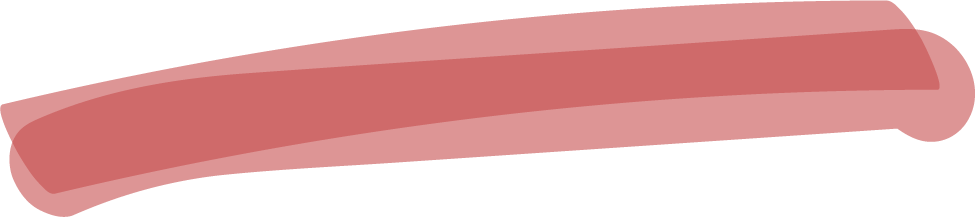 Achieved by randomization
Characteristics of participants in the treatment and comparison groups are the same (on average)
Positivity
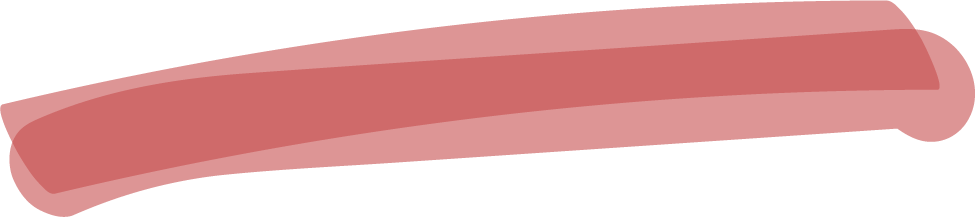 Requires that every participant has a non-zero probability of receiving treatment
References discussed in this episode:
Rose, G. Sick individuals and sick populations. International Journal of Epidemiology 1985; 14:32–38.Greenland, S. For and Against Methodologies: Some Perspectives on Recent Causal and Statistical Inference Debates. Eur J Epidemiol 32, 3–20 (2017). https://doi.org/10.1007/s10654-017-0230-6Morabia, Alfredo. “On the Origin of Hill’s Causal Criteria.” Epidemiology 2, no. 5 (1991): 367-69. Accessed August 13, 2020. www.jstor.org/stable/20065702.Hernán MA, Robins JM (2020). Causal Inference: What If. Boca Raton: Chapman & Hall/CRC.Westreich, D. (2020). Epidemiology by Design: A Causal Approach to the Health Sciences. https://global.oup.com/academic/product/epidemiology-by-design-9780190665760?cc=us&lang=en&Hernán MA, Hernández-Díaz S, Robins JM. A structural approach to selection bias. Epidemiology. 2004;15:615-625.
References discussed in this episode:
Hernán MA, Taubman SL. Does obesity shorten life? The importance of well-defined interventions to answer causal questions. Int J Obes. 2008;32:s8-s14.Neyman, J (1923) http://citeseerx.ist.psu.edu/viewdoc/download?doi=10.1.1.473.4367&rep=rep1&type=pdfDonald B Rubin (2005) Causal Inference Using Potential Outcomes, Journal of the American Statistical Association, 100:469, 322-331, DOI: 10.1198/016214504000001880Edwards JK, Cole SR, Westreich D. All your data are always missing: incorporating bias due to measurement error into the potential outcomes framework. Int J Epidemiol. 2015;44(4):1452-1459. doi:10.1093/ije/dyu272Westreich D, Edwards JK, Cole SR, Platt RW, Mumford SL, Schisterman EF. Imputation approaches for potential outcomes in causal inference. Int J Epidemiol. 2015;44(5):1731-1737. doi:10.1093/ije/dyv135
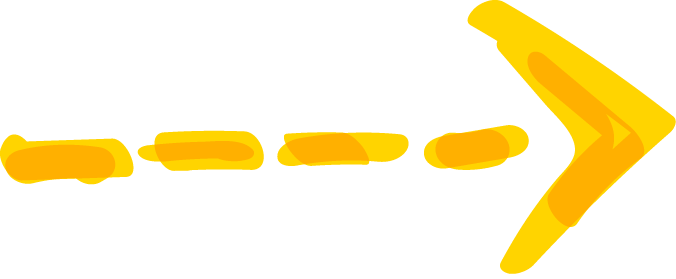 Acknowledgements
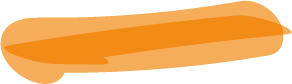 Co-hosts: Hailey Banack, Matt Fox

Special guest: Daniel Westreich

Mahrukh Abid (UofT)
Sue Bevan (SER)